Think About The Possibilities
Imagine The Potential
Apply This Understanding
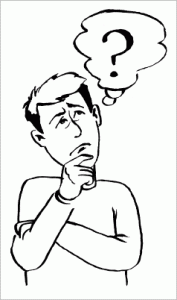